Engaging Patients in Decision-Making
Ms Leanne WellsChief Executive OfficerConsumers Health Forum of Australia
#PharmAus2017
[Speaker Notes: Want to offer a few brief consumer perspectives on whether or not we have a 21st century national medicines policy]
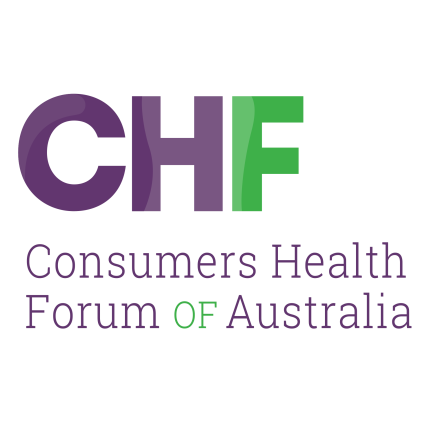 Environment
Fast pace of technological change
New types of medicines and delivery methods
Information explosion
Changing models of care -> consumer centred
Increasing focus on value and choice
Consumerism: varied segments and behaviours
#PharmAus2017
[Speaker Notes: We all know the environment for medicines policy only too well – its both an opportunity and a challenge
 
Fast pace of technological change

New types of medicines
Increase in number of biological medicines
Growth in biosimilars
Personalised therapies, precision medicine and genomics
 
New ways of accessing services/medical care 
More complex medicines delivered at home or at least out of hospital
Promotion of self care and self managed care
Advent of health care homes – pharmacists based in general practices – implications for the QUM agenda    

Move to consumer centred care- world wide 
Consumer input being embedded into decision making process- not just seen as an add on/ a nice too if have time or tokenistic

Increasing focus on value and choice
At individual level : efforts being put into consumer education that the high cost, high intervention course should not always be the first course  
At a macro level: concerns about waste in the system, overtreatment and overdiagnosis]
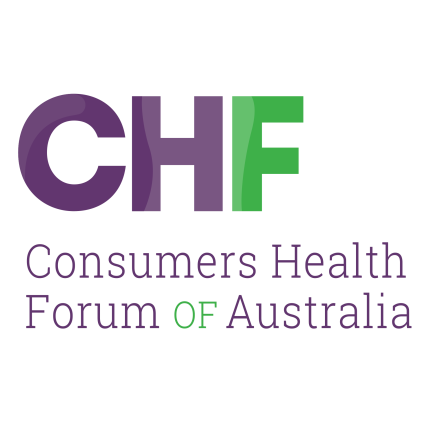 The One Constant
Affordable and equitable access 
Confidence in quality and safety
To understand their medicines
Research, development, innovation
#PharmAus2017
[Speaker Notes: The one constant in all of this is the consumer 

People – tax payers – who want affordable and accessible medicines

Who want to know and be assured that what they are being prescribed is safe and of high quality 

Who want to understand their medicines in order to comply, to better self manage and to know when to seek medication reviews

And who expect a modern, first world health system to continue to support the development and introduction to market of new and improved drugs]
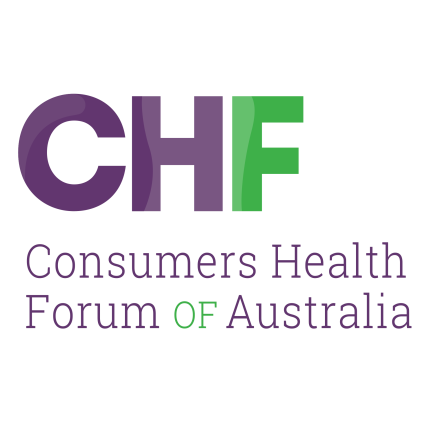 Outmoded or Not?
Last revised 1999
The world is changing 
Policy has stood the test of time
Implementation must keep pace
#PharmAus2017
[Speaker Notes: National Medicines Policy - last revised 1999

Things are changing 

But when you weigh up what consumers want and expect with the original policy objectives of the NMP we’ve still got pretty good alignment

Policy objectives centred on access, standards, quality and a responsible, viable industry have all stood the test of time 

If there’s one message from today it’s that implementation of those policy objectives must keep pace – indeed anticipate - change  

And that’s not to say it isn’t – but are our attempts to anticipate and respond to change happening at an adequate pace?

Fair to say in the consumer world, there have been shifts.   It’s now far better accepted – and expected – that consumers are involved in governance generally and the health technology assessment process itself as we see in the PBAC process.
  
And we’ve certainly got consumer interests well and truly front and centre of initiatives such as Choosing Wisely and the QUM work of NPS MedicineWise

and in industry collaborations such as the work with Medicines Australia looking at ways we can improve medication information]
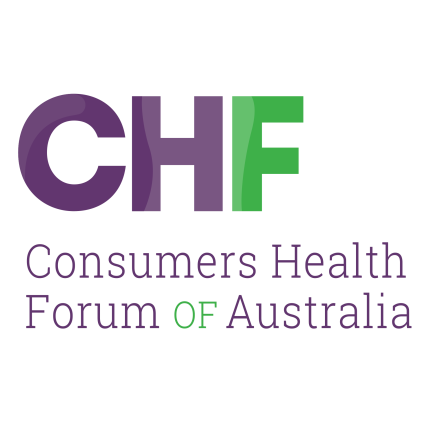 What More Needs to Change?
Consumers: from passive recipients to active participants 
Consumers can be agents for change
- Improved health literacy 
- Increase consumer input into PBAC processes
- Leadership development for consumers
#PharmAus2017
[Speaker Notes: Worldwide push to consumer centred care
 
More than just patient centred models of care
Consumers involved all aspects of design and implementation of health care 

Consumers can be agents of change 

There are three areas where more needs to change in the medicines arena if we are to maximize that agency  

Unpick these three ideas – next slides]
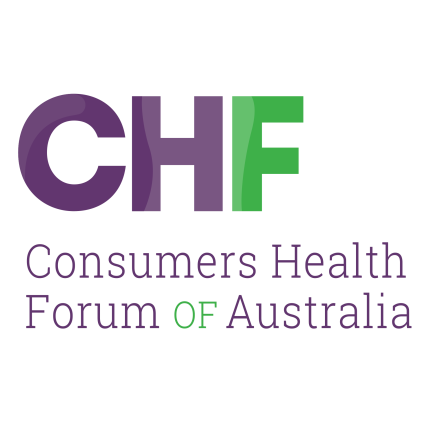 Health Literacy
Low levels: need to improve
Individual and system 
Consumer Medicines Information
Getting  the right information at the right time in the right way
Better use of existing channels
#PharmAus2017
[Speaker Notes: ABS 2009 data shows 60 per cent low health literacy

 ABS going to include questions on this in next survey so we will see how things have changed

Where this matters a lot is in relation to CMIs  
  
MA facilitated the workshop August 2006 and has pulled together a working group on this looking at format and how to make sure consumers can access

 The key point here is it requires all of us to drive improvements – benefits to people and the system 
 
Health care consumer groups,  CHF/ State and territory peaks and patient groups that are condition specific all play a role in improving health literacy
 
Doctors as the prescribers need to do more to explain medicines - what they are for /what benefits people get and some of the possible side effects/adverse effects

 Pharmacists as dispensers- hospital and community  need to talk to people about their medicines]
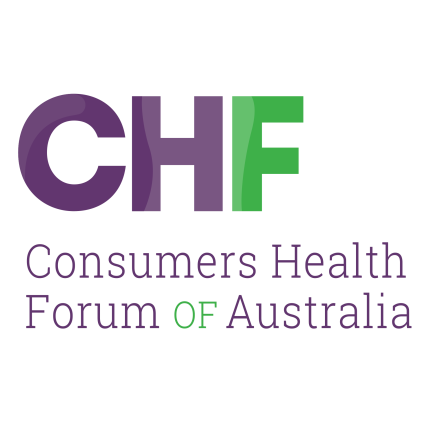 Access to Medicines
Two parts
- Medicine to market- TGA
- Subsidised access- PBAC   
Move to two consumers on PBAC 
Office of Health Technology Assessment 
Health Technology Assessment Consumer Consultative Committee
#PharmAus2017
[Speaker Notes: Many consumers do not understand the dual process

Positive developments 
Increase from 1 to 2 consumers and a consumer deputy chair on PBAC a start- necessary but not sufficient on its own
Establishment of Office of Health Technology Assessment also promising – early days but hope would be that this consolidation will promote and build in better practices around consumer engagement and use of consumer evidence  
Still missing key parts 
Need a more formal place for consumer experience to flow into PBAC process
Need formal place for submissions from patients and patient organisations
Consumers need to be supported to participate – this is most important.  Meaningful participation will only follow if people are equipped with knowledge, skills and pathways]
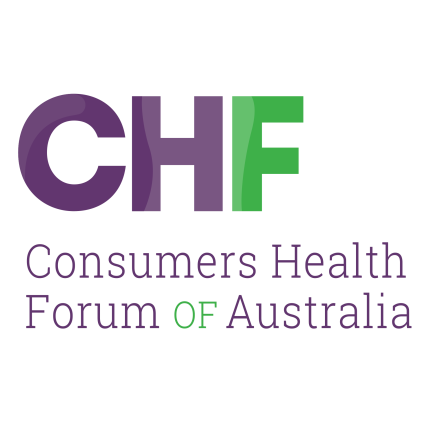 Leadership Development
CHF’s capacity building role
Equipping consumer leaders
Collaborative Pairs national project
Consumer-clinician alliances
#PharmAus2017
[Speaker Notes: On that last point, CHF is more than an advocacy body   

Another key role to support authentic, value-adding consumer involvement.  What else can we do to equip consumer leaders to act with impact and influence?       

CHF has recently been looking at ways we can innovate in the consumer leadership space

We are working to bring a promising program to Australia in collaboration with the Kings Fund London and four sponsoring PHNs, with ACSQHC supporting the evaluation 

What’s exciting is this program bridges the ‘clinician-consumer divide’.  

Joint leadership training for pairs of consumers and clinicians who then are supported and mentored to work on localised projects – improvement focused, large or small scale 

CPs offers the scope for consumers and clinicians to work on medicines related initiatives eg. QUM projects, how prescribing data can help drive better prescribing and patient education, initiatives looking at reducing medication misadventure particularly as people transition from hospital to home]
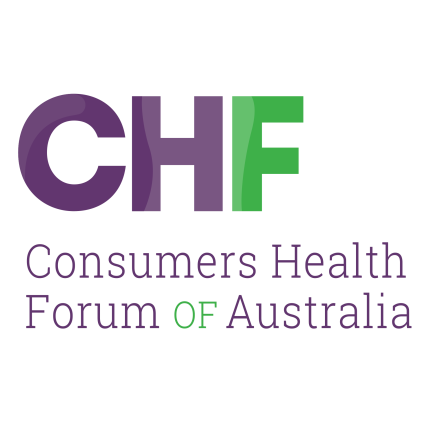 Take Outs
Accessible and effective medicines are vital for consumers
Policy enduring, implementation must keep pace 
Consumers are the ‘one constant’ but are not homogenous 
Activated consumers are agents of change  
We need to invest in consumer leaders in the same way we do clinical leaders
#PharmAus2017
[Speaker Notes: On that last point, CHF is more than an advocacy body   

Another key role to support authentic, value-adding consumer involvement.  What else can we do to equip consumer leaders to act with impact and influence?       

CHF has recently been looking at ways we can innovate in the consumer leadership space

We are working to bring a promising program to Australia in collaboration with the Kings Fund London and four sponsoring PHNs, with ACSQHC supporting the evaluation 

What’s exciting is this program bridges the ‘clinician-consumer divide’.  

Joint leadership training for pairs of consumers and clinicians who then are supported and mentored to work on localised projects – improvement focused, large or small scale 

CPs offers the scope for consumers and clinicians to work on medicines related initiatives eg. QUM projects, how prescribing data can help drive better prescribing and patient education, initiatives looking at reducing medication misadventure particularly as people transition from hospital to home]
Thank You
#PharmAus2017